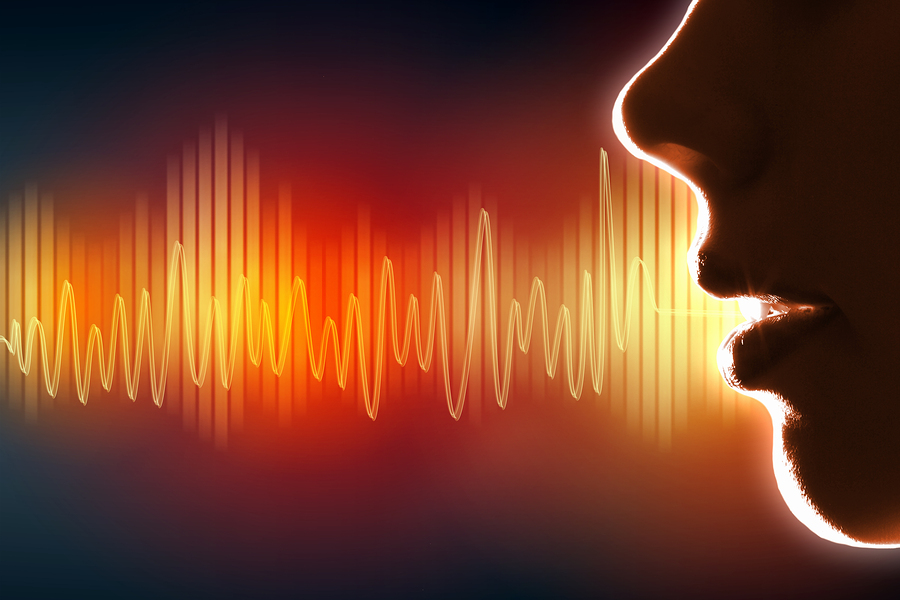 Voice Inflection
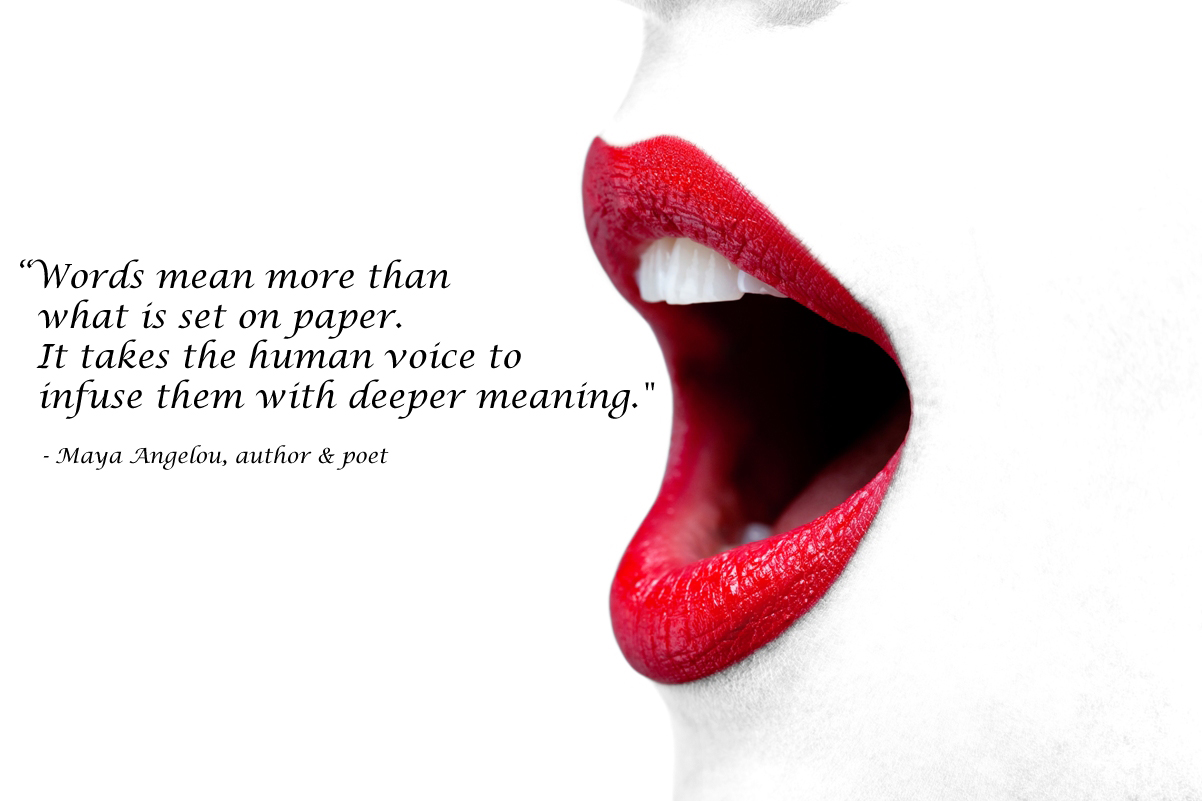 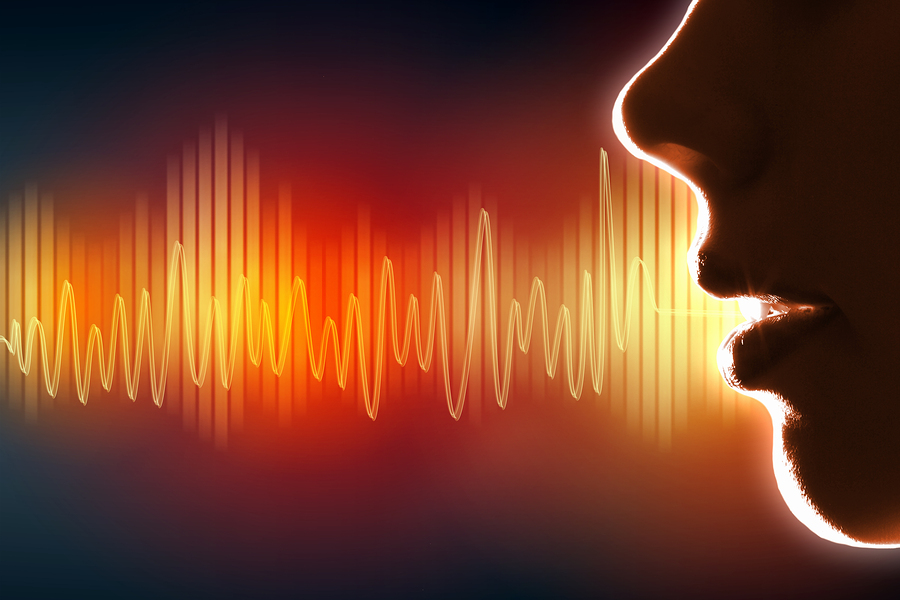 Voice Inflection
1. What is it?
2. How does it affect our speech?
3. Can we recognize it?
4. How can we use it successfully?
V
O 
I
C
E
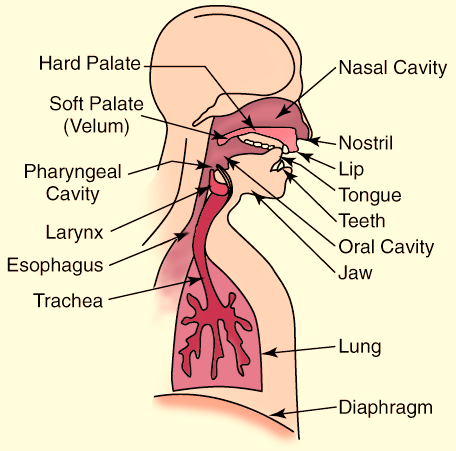 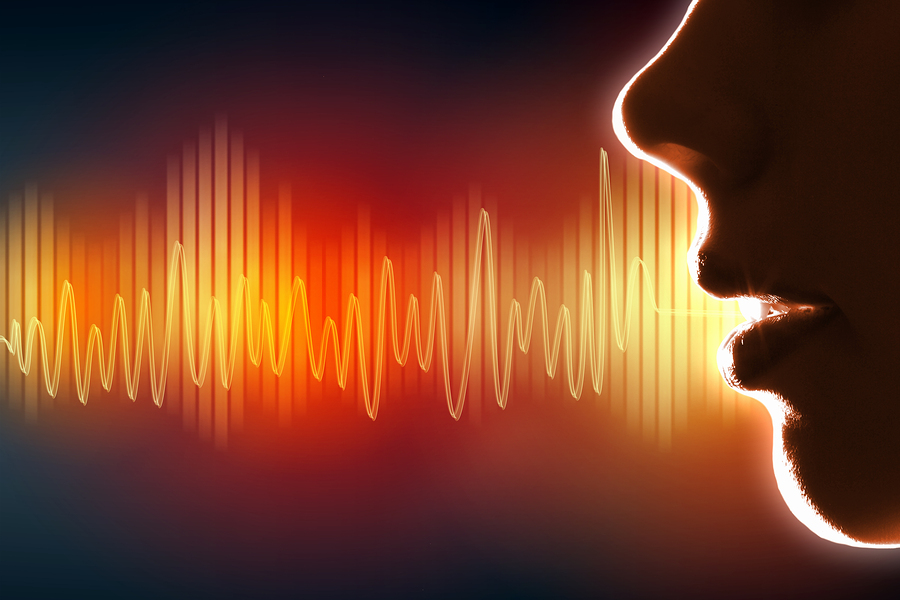 6 Warm-up Exercises
Stretch and Sigh
Baw (x6)
Bbbbbbbbbb (x3)
LALA (X6) + LA!
RRRRRRRR
Weeee---Awww  (x3)
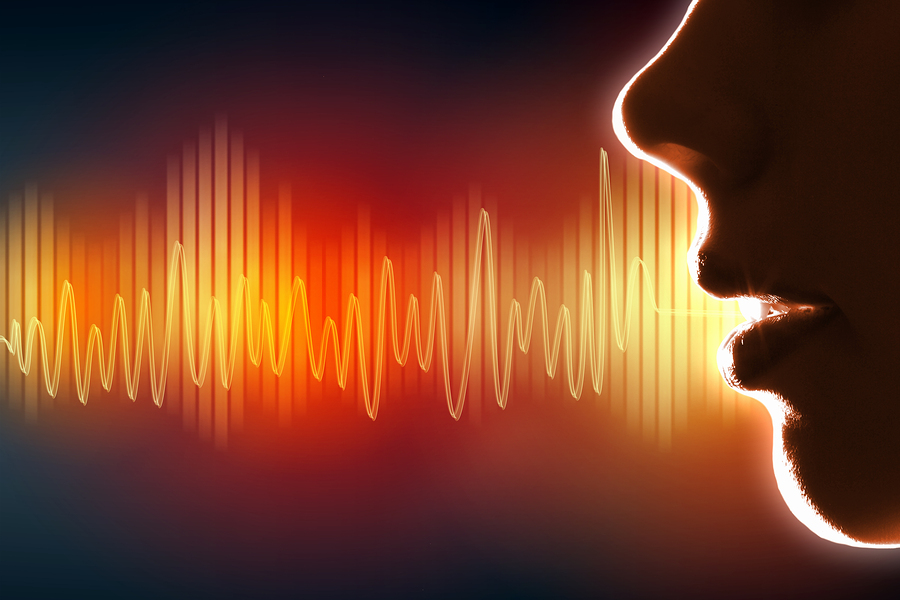 Voice Inflection
What is it?

“Voice Inflection means changing your voice.” (p. 28)
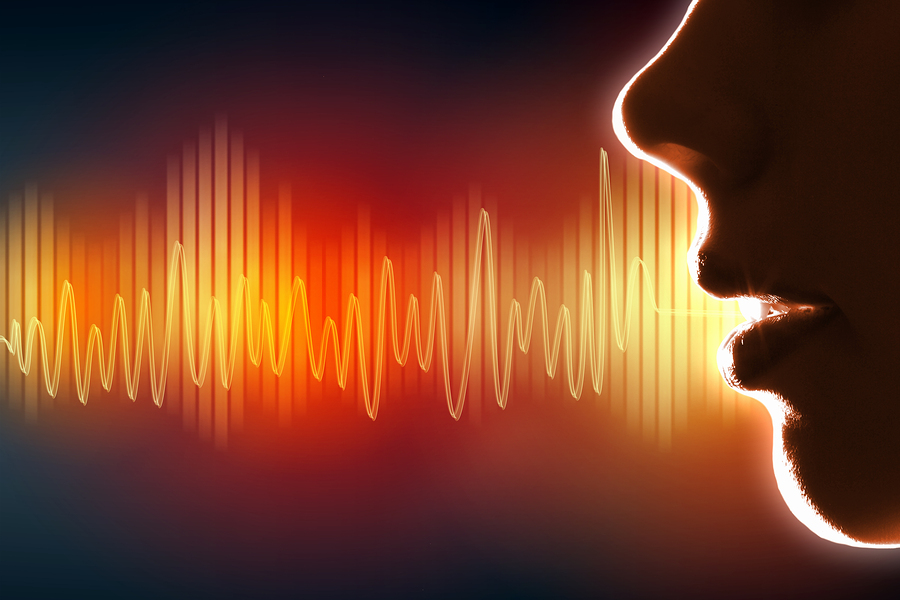 Voice Inflection
2. How does it affect our speech?

“I did not say he stole the money.”
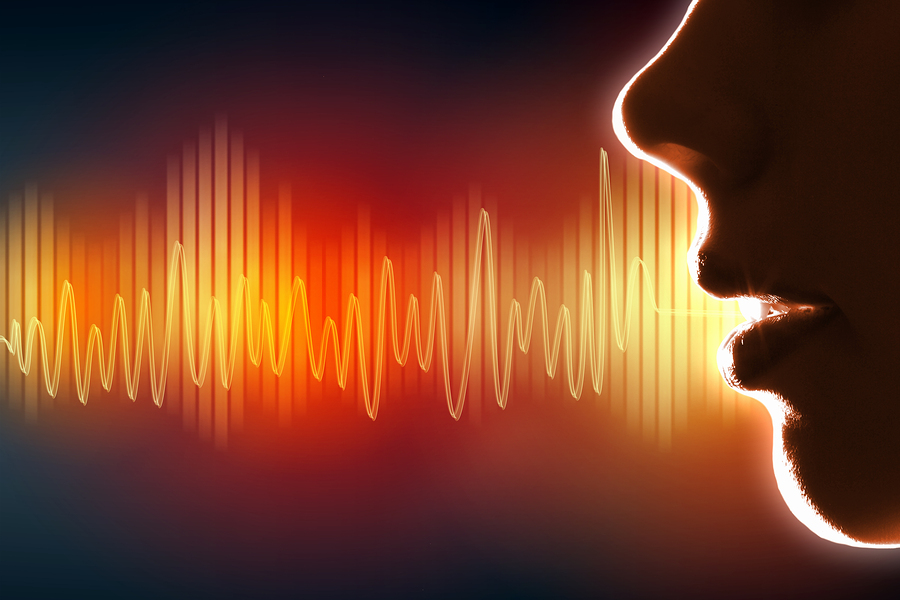 Voice Inflection
2. How does it affect our speech?

Now practice:
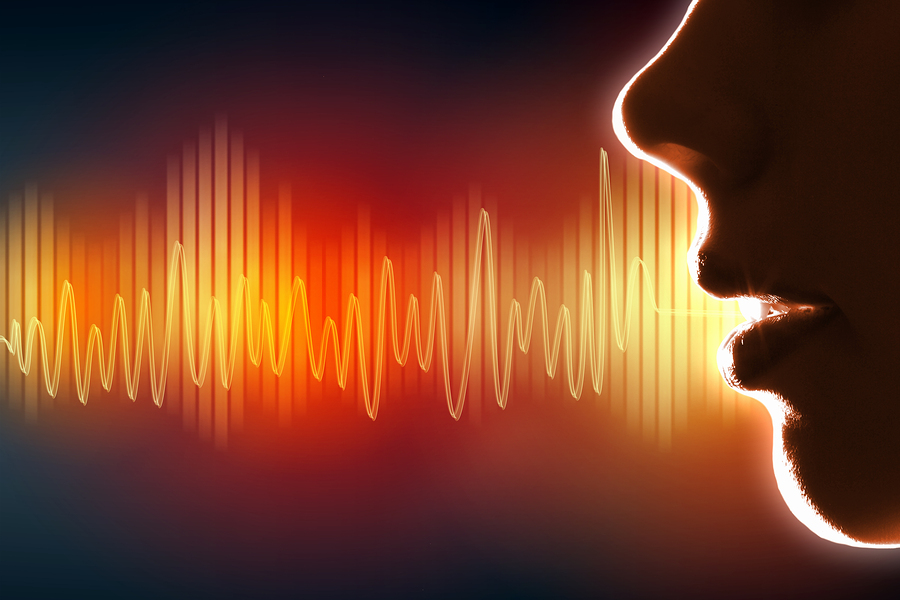 Voice Inflection
3. Can we recognize it? (see page 28-29)
Stressing a word or phrase
Stretching  a word or phrase
……….
Pausing before or after a word or phrase
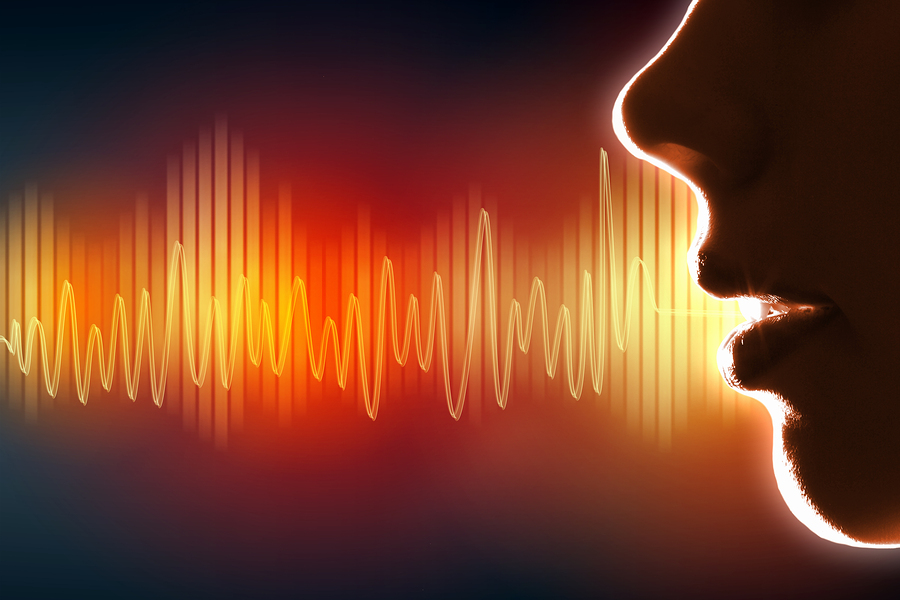 Voice Inflection
4. How can we use it successfully? 
 (see pages 30-31)
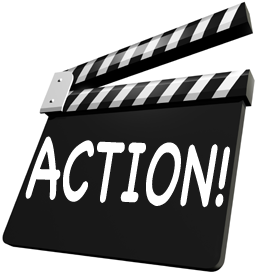 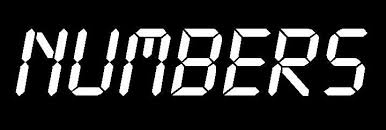 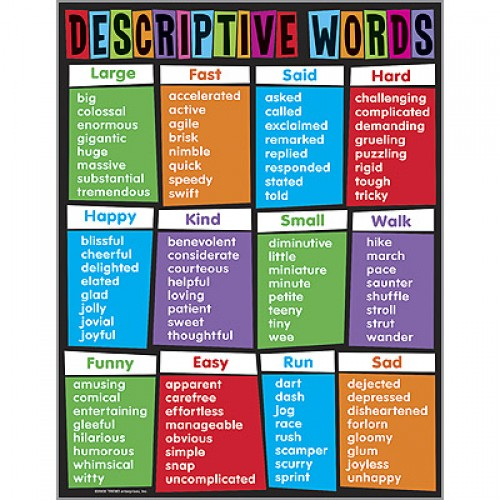 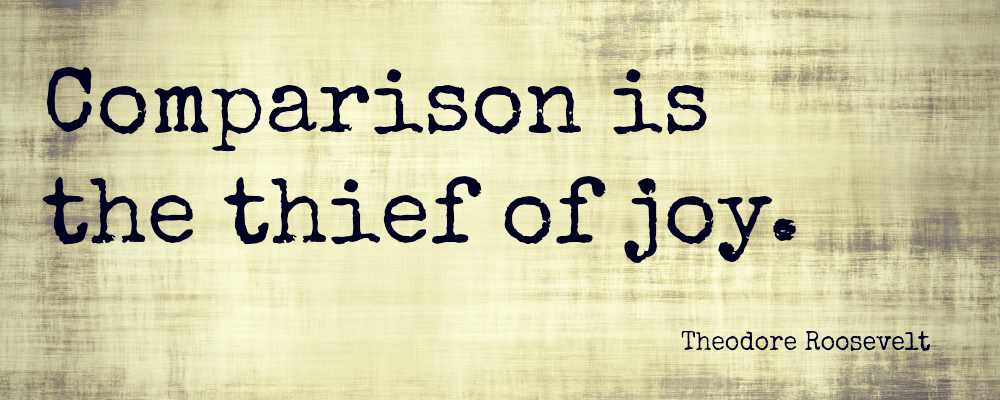 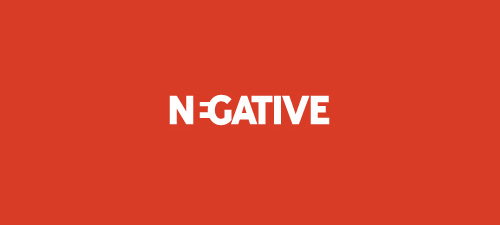 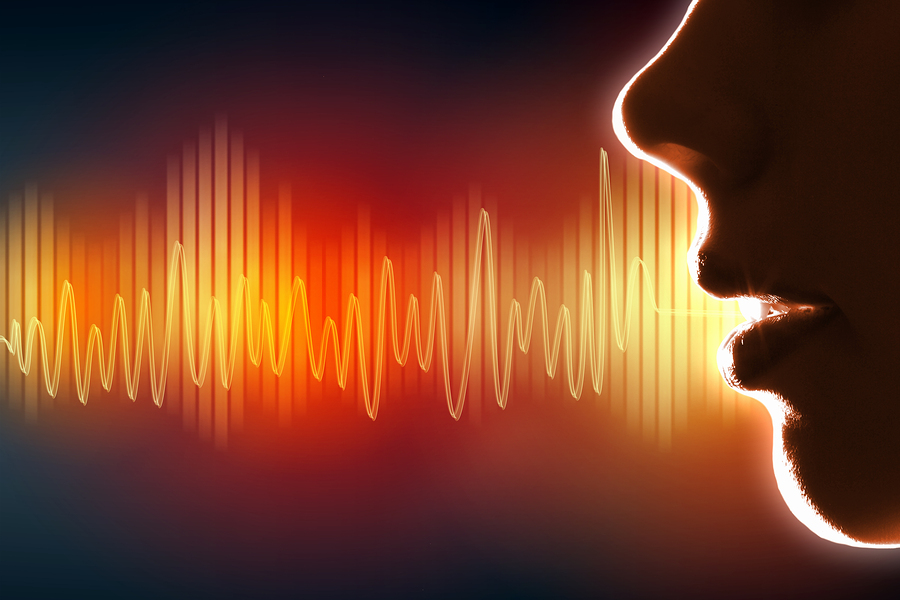 Voice Inflection
4. How can we use it successfully? 

Now practice:
{pages 32-35}
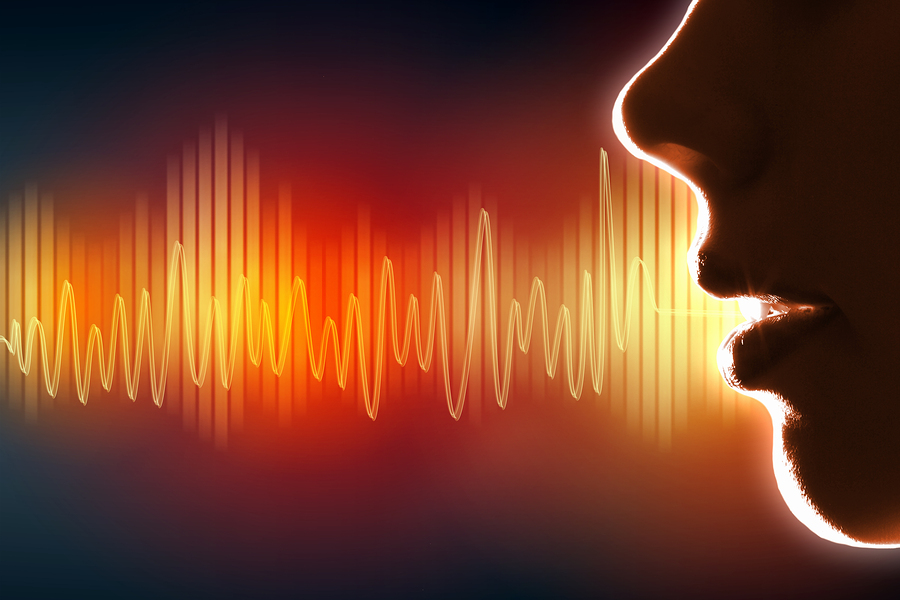 Voice Inflection
1. What is it? 
2. How does it affect our speech?
3. Can we recognize it?
4. How can we use it successfully?
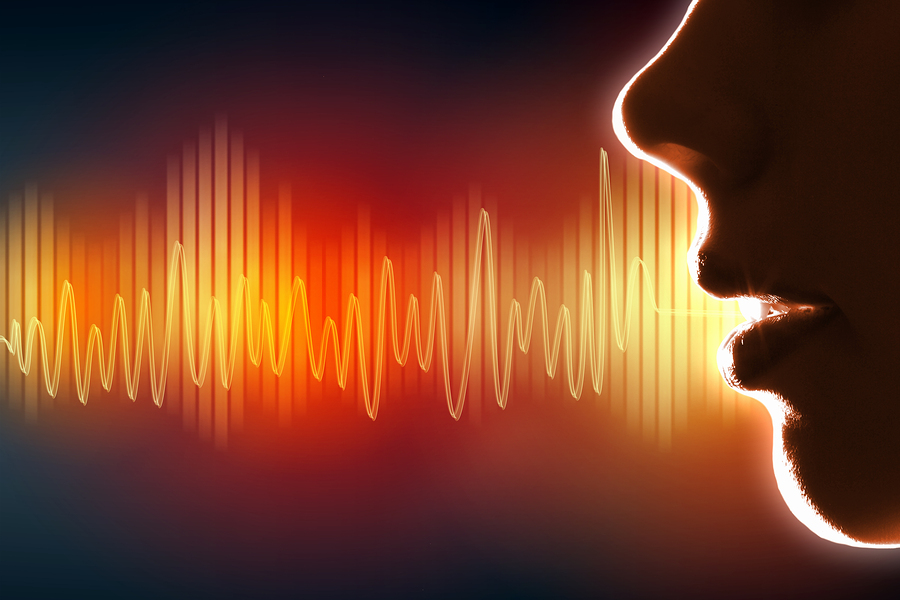 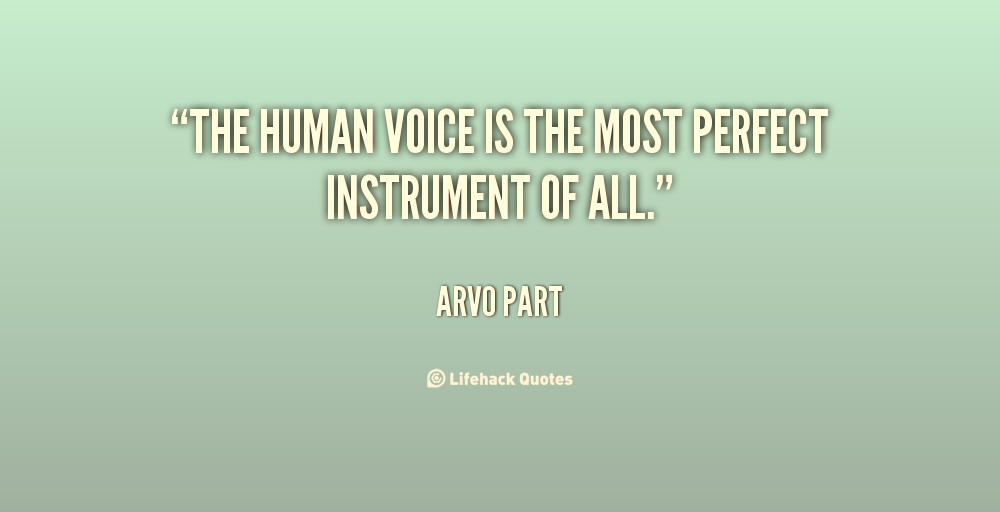 “The human voice is the most perfect instrument of all.”  Arvo Part